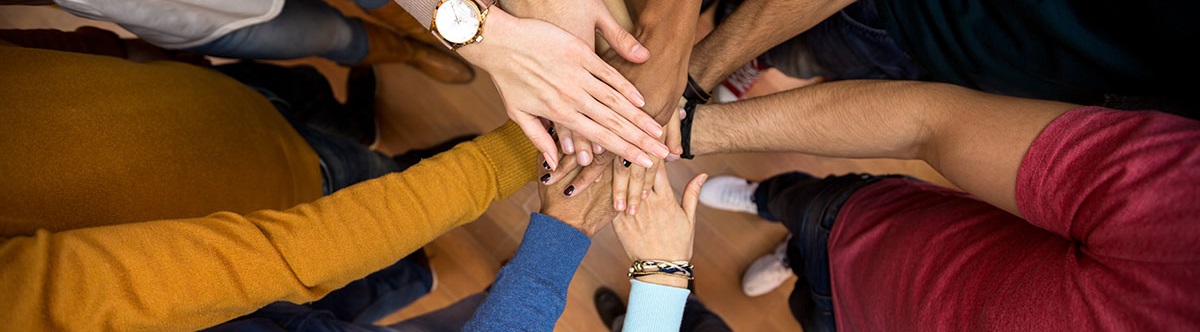 Minnesota Geospatial Advisory Council
March 3, 2021
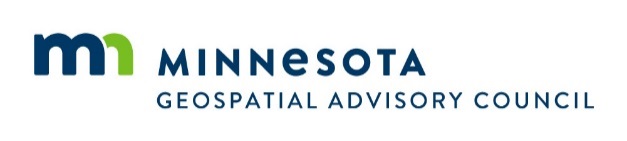 Welcome
Introductions
Approve agenda
Approve December and January minutes
Agenda
Agenda Item 2
Committee Annual Reports and Edits to EPC Charter – Review and Accept
All
Agenda Item 3
GAC Accomplishments and Work Plan – Review and Approve
Mark Kotz
Agenda Item 4
Making Progress on GAC Priorities and Initiatives; Metrics, Etc.
Cory Richter, Dan Ross
Agenda Item 5
Outreach Committee Success Story Hub
Brad Anderson, Kyle Wikstrom
Agenda Item 6
Update on the Minnesota Lidar Plan
3D Geomatics Committee Co-Chairs 
Sean Vaughn (DNR-MNIT)
Gerry Sjerven (MN Power)
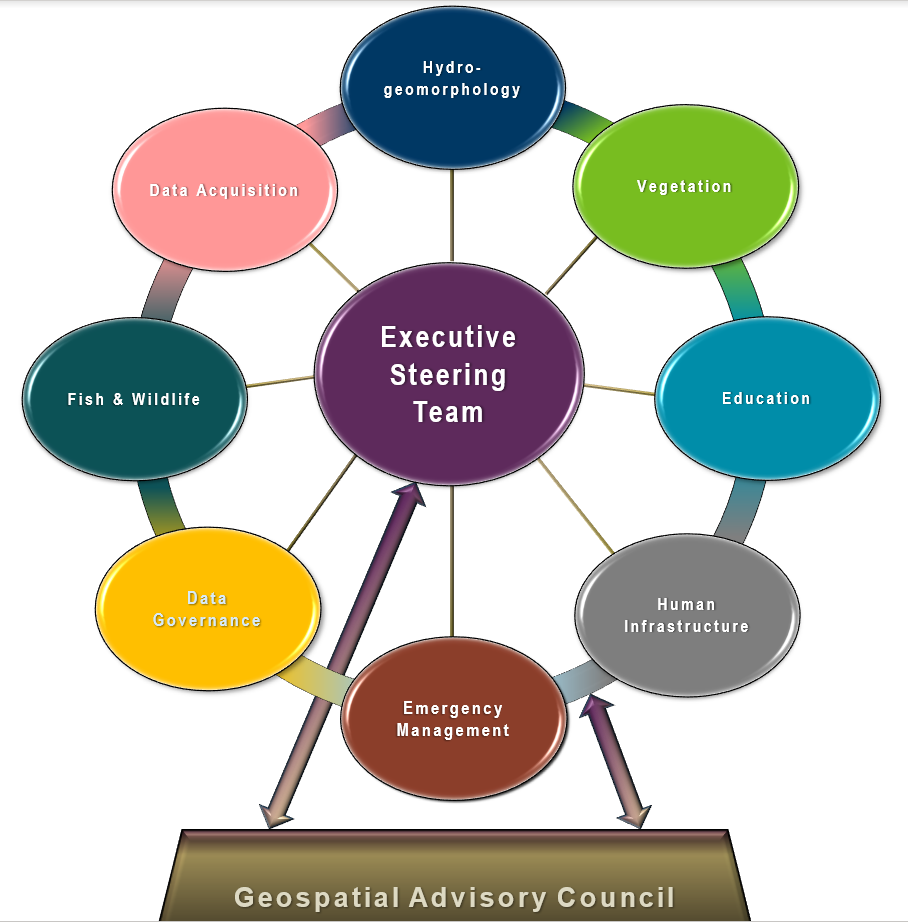 3DGeo Workgroups
3DGeo Workgroup Update
Workgroups/Subgroups
Hydrogeomorphology
Vegetation
Education
Human Infrastructure & Cultural Resources
Data Acquisition
[Speaker Notes: Sean – 3DGeo Background

What is the GAC?
The Minnesota Geospatial Advisory Council is the coordinating body for the Minnesota geospatial community. 
Cross-section of organizations that include counties, cities, universities, business, nonprofit organizations, federal and state agencies, tribal government, and other stakeholder groups.

What is the 3D Geomatics Committee?
The 3D Geomatics Committee (3DGeo) is a committee under GAC that works to identify and promote the need for planning, funding, acquisition, and management of three-dimensional geomatic data and derived products. 


Sector Expertise
Lidar acquisition relies on subject matter expertise from different sectors in 3DGeo]
Lidar Acquisition Updates
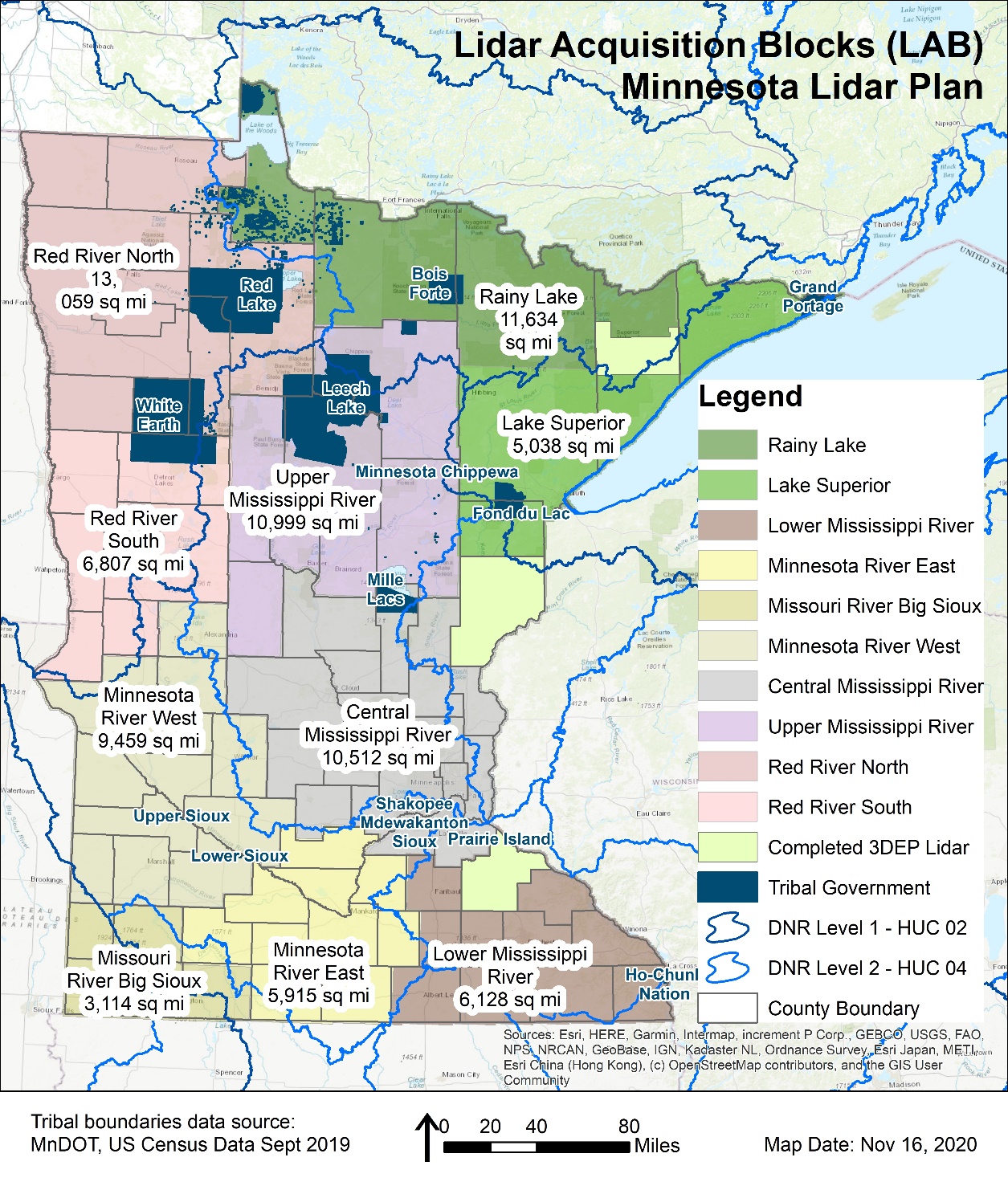 Lidar Acquisition Updates
North East Forested LAA
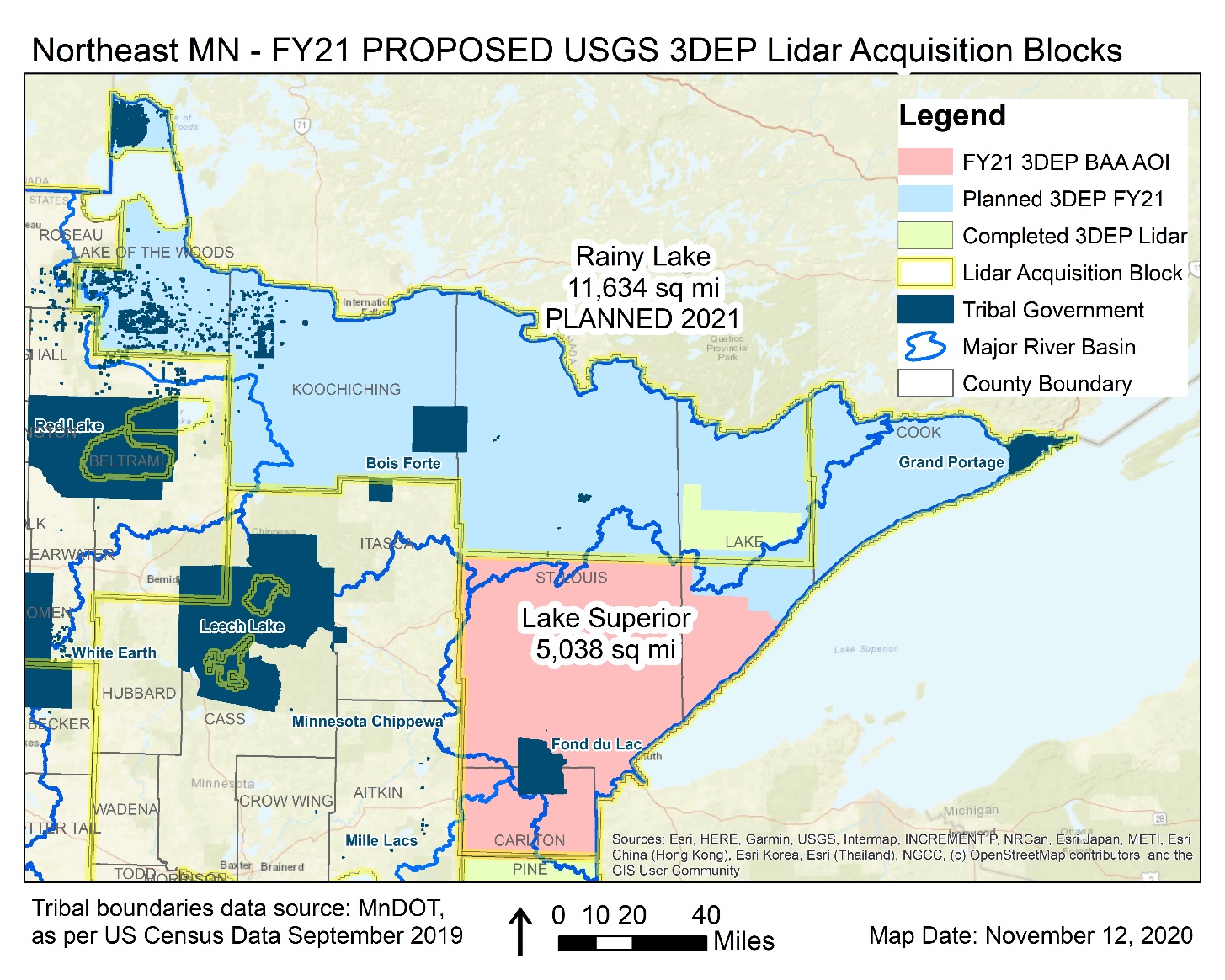 Rainy Lake LAB Kickoff Meeting Thursday 03/04/21
QL1 Lidar to be flown Spring 2021
Lake Superior “Recommended for funding” by 3DEP as a Spring 2021 collection
Joint Funding Agreements being finalized
LAB Partners: 
USGS, NRCS State and Federal Offices, MN DNR, MnDOT, MnGeo, Lake and St Louis Counties
Lidar Acquisition Updates
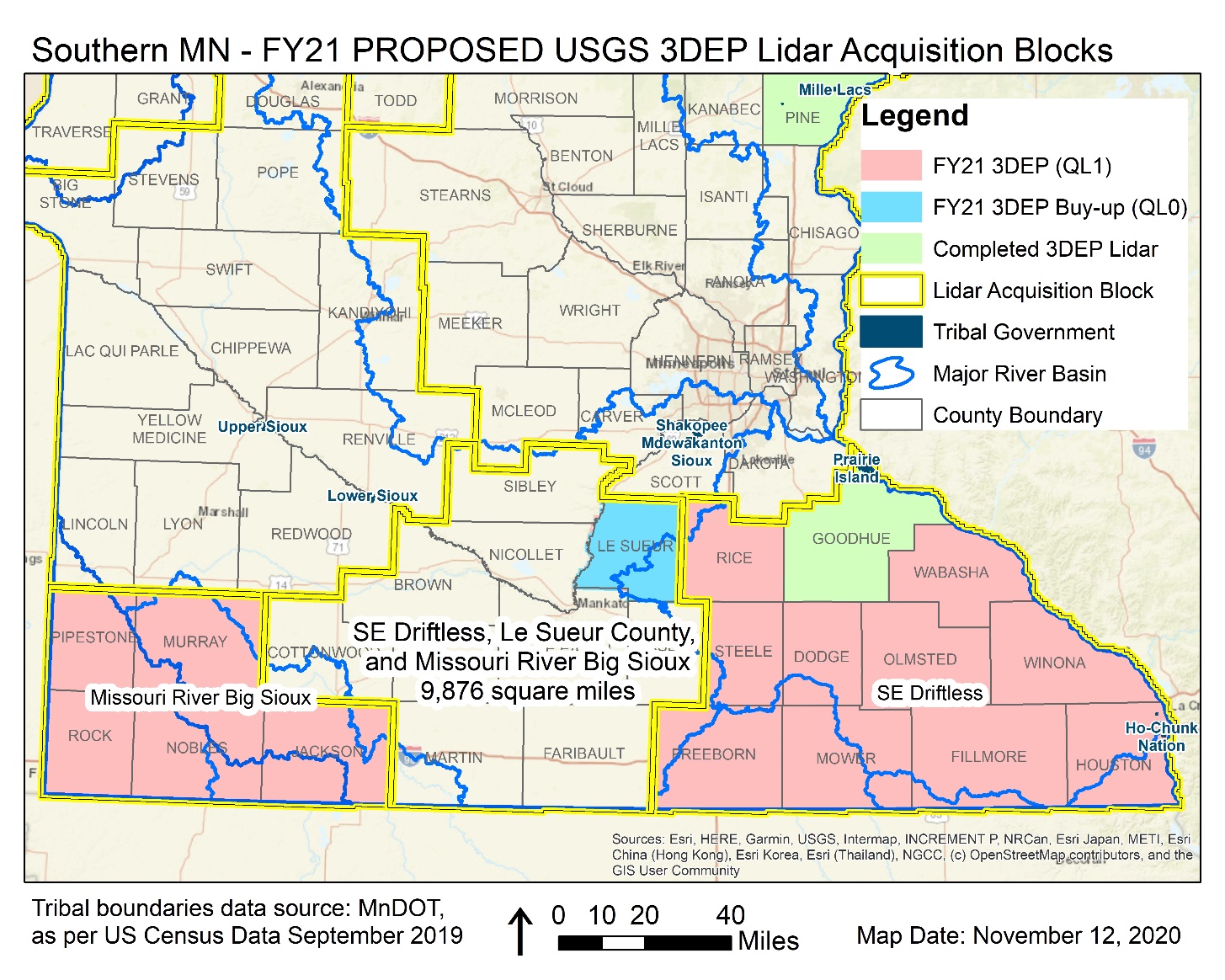 Rainy Lake LAB
Goodhue County collected QL0 in Spring 2020
Pine County also has 3DEP lidar, QL2
The SE Driftless, Le Sueur, and Missouri River Big Sioux block applications were “Recommended for funding” by 3DEP as a Spring 2021 collection
LAB Partners:
USGS, NRCS State and Federal Offices, MnDOT, MnGeo, and Nobles, Le Sueur, Winona, and other partners
Lidar Acquisition Updates
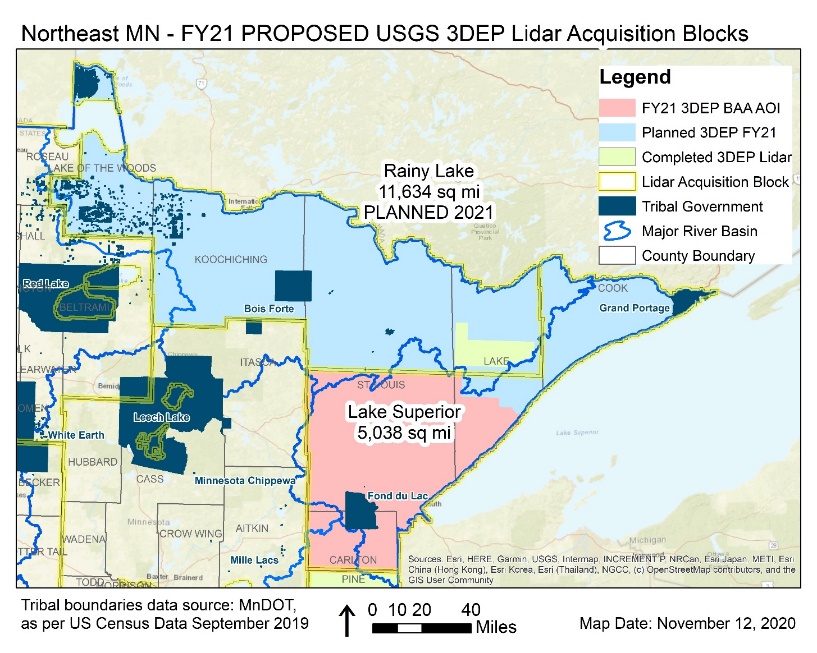 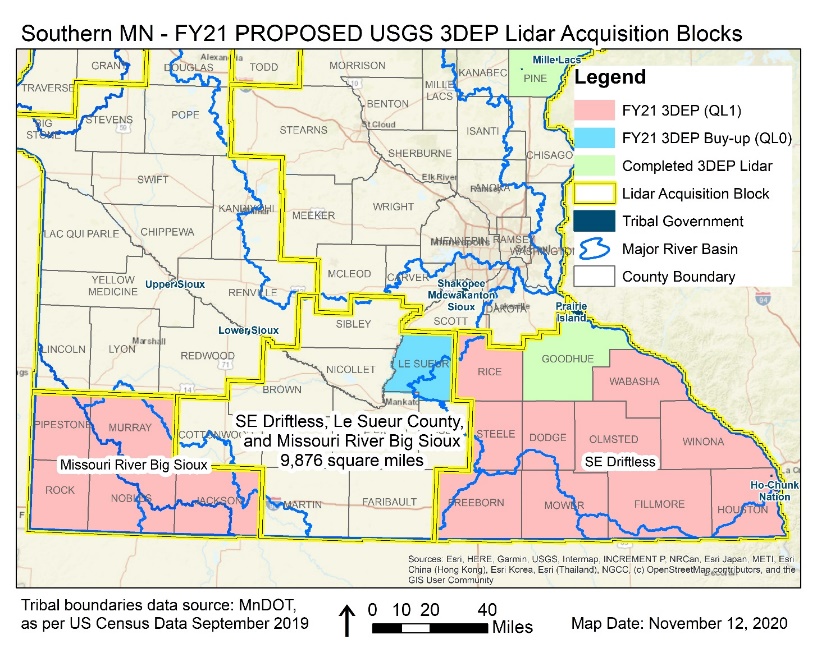 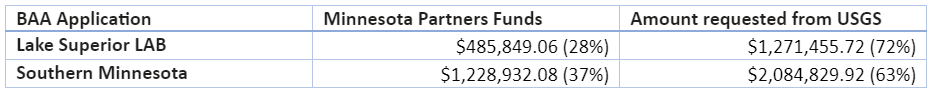 Stakeholder coordination and collaboration of the MN Lidar Plan is the success to this massive initiative.
Lidar Acquisition Updates
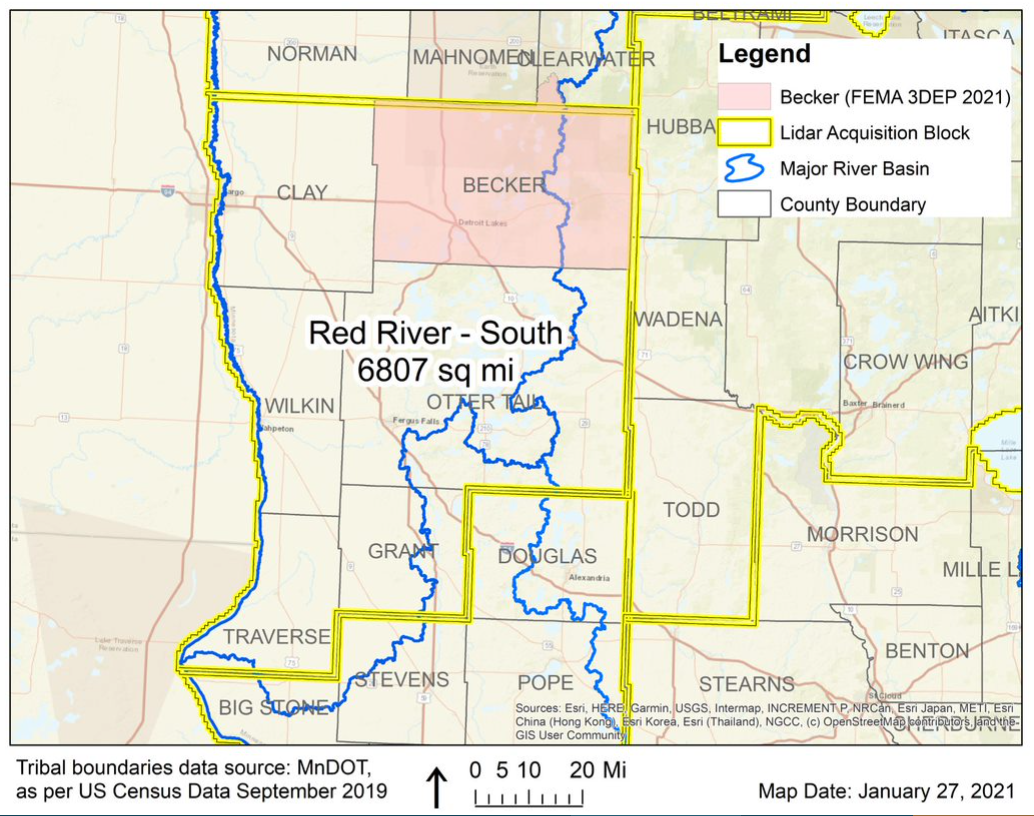 Early Results – Culvert Capture High Density QL0 (30pts/m2)
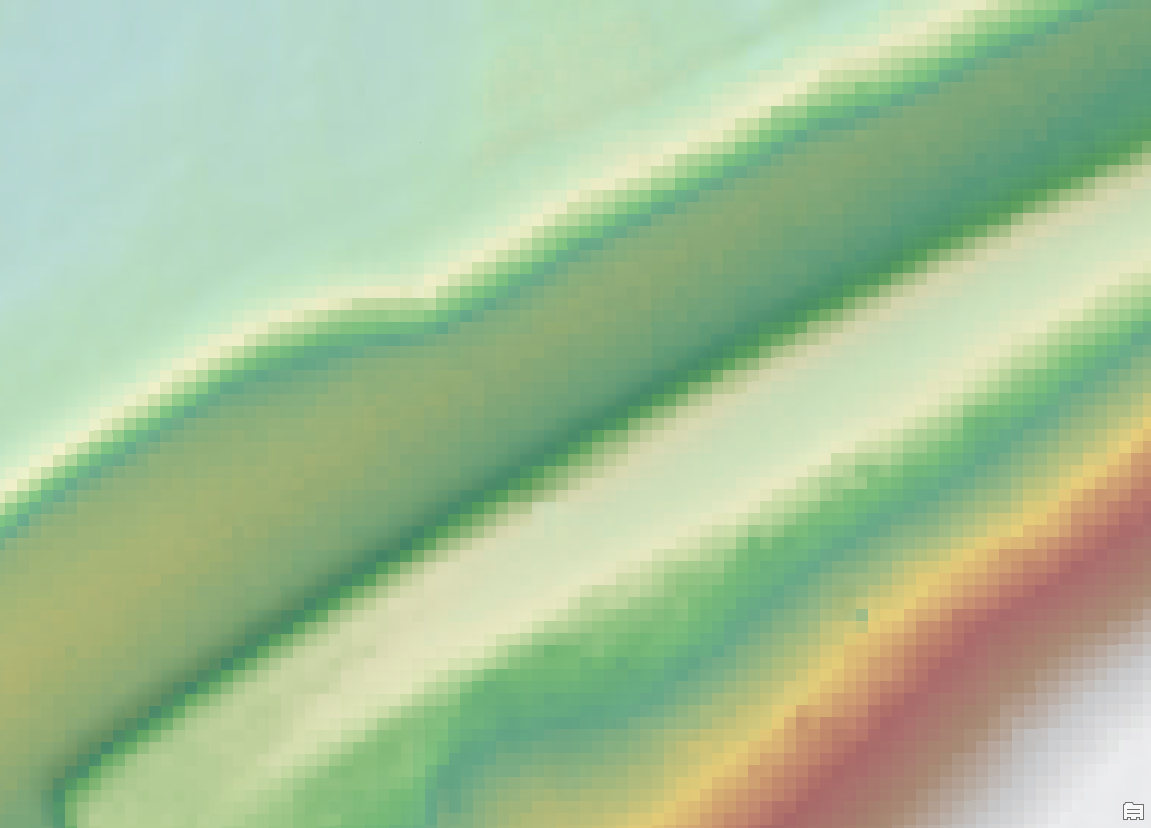 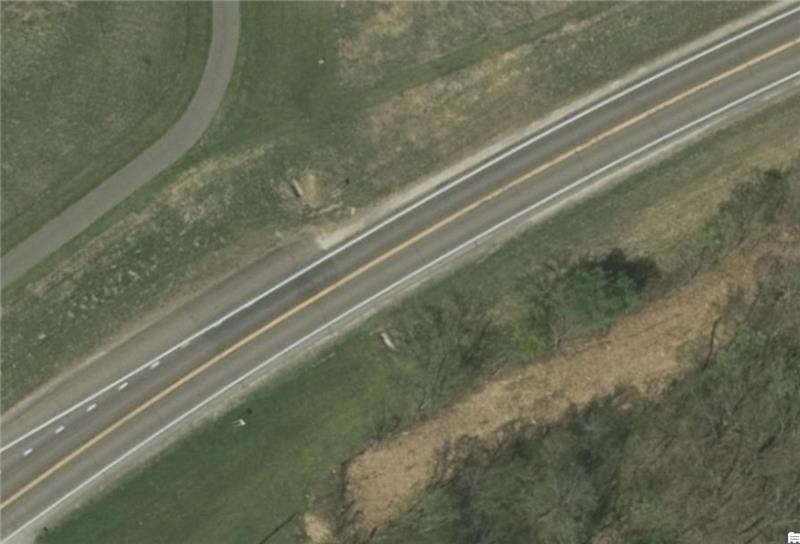 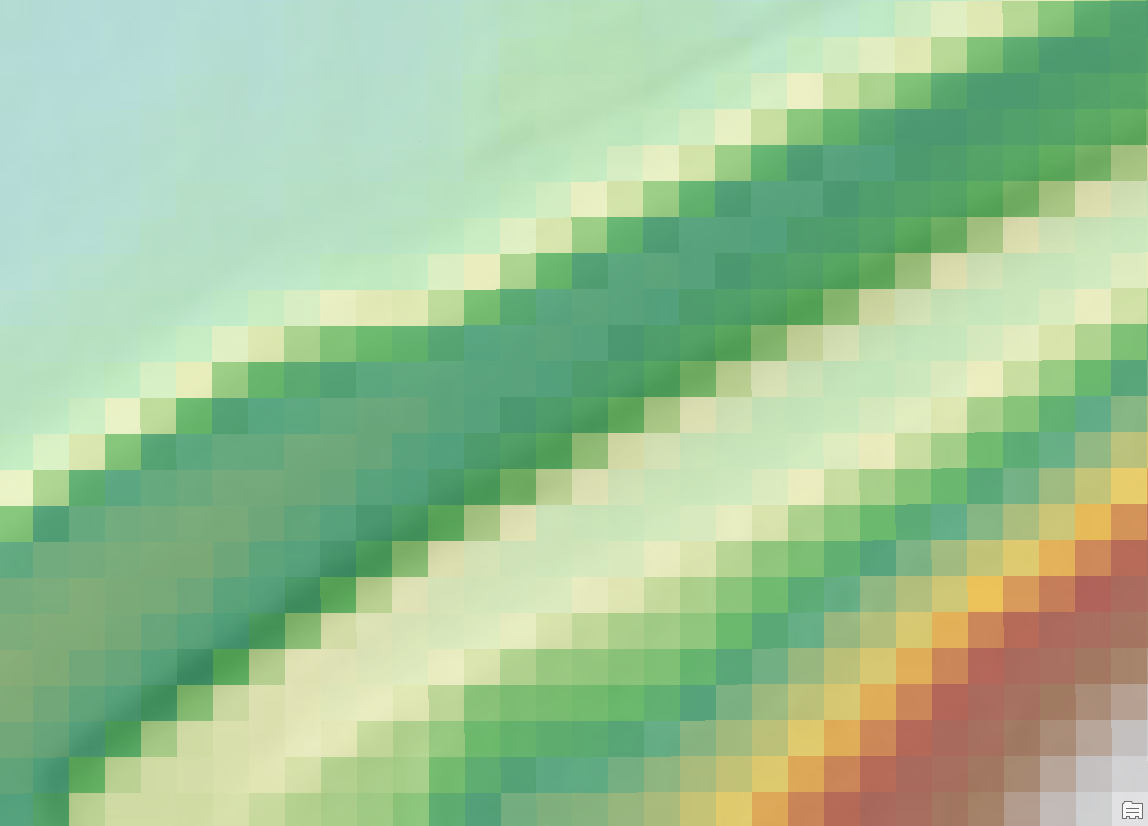 Existing 1-meter DEM
Existing 3-meter DEM
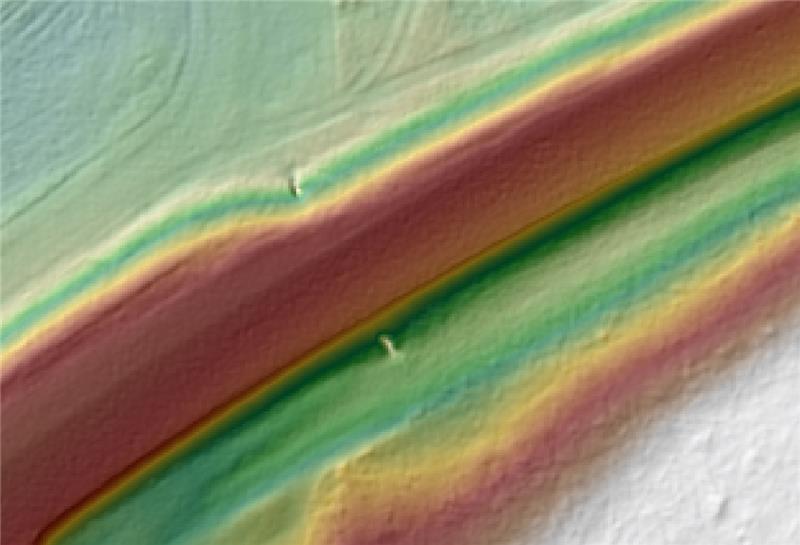 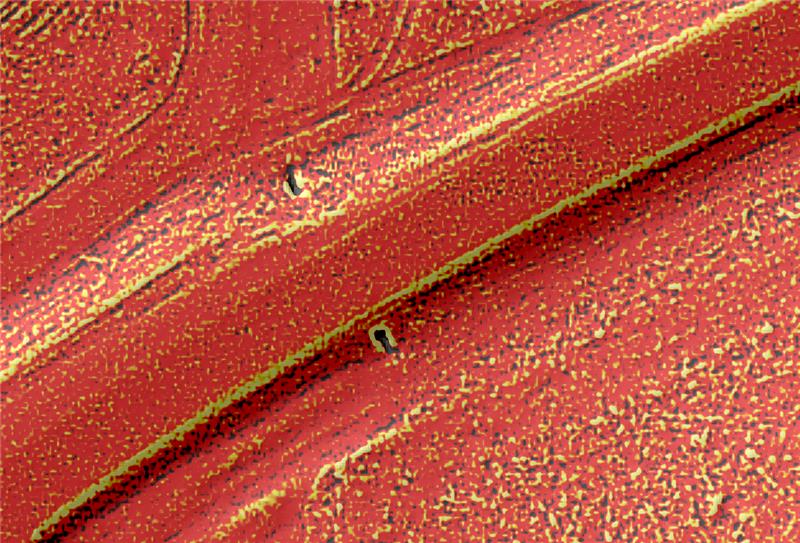 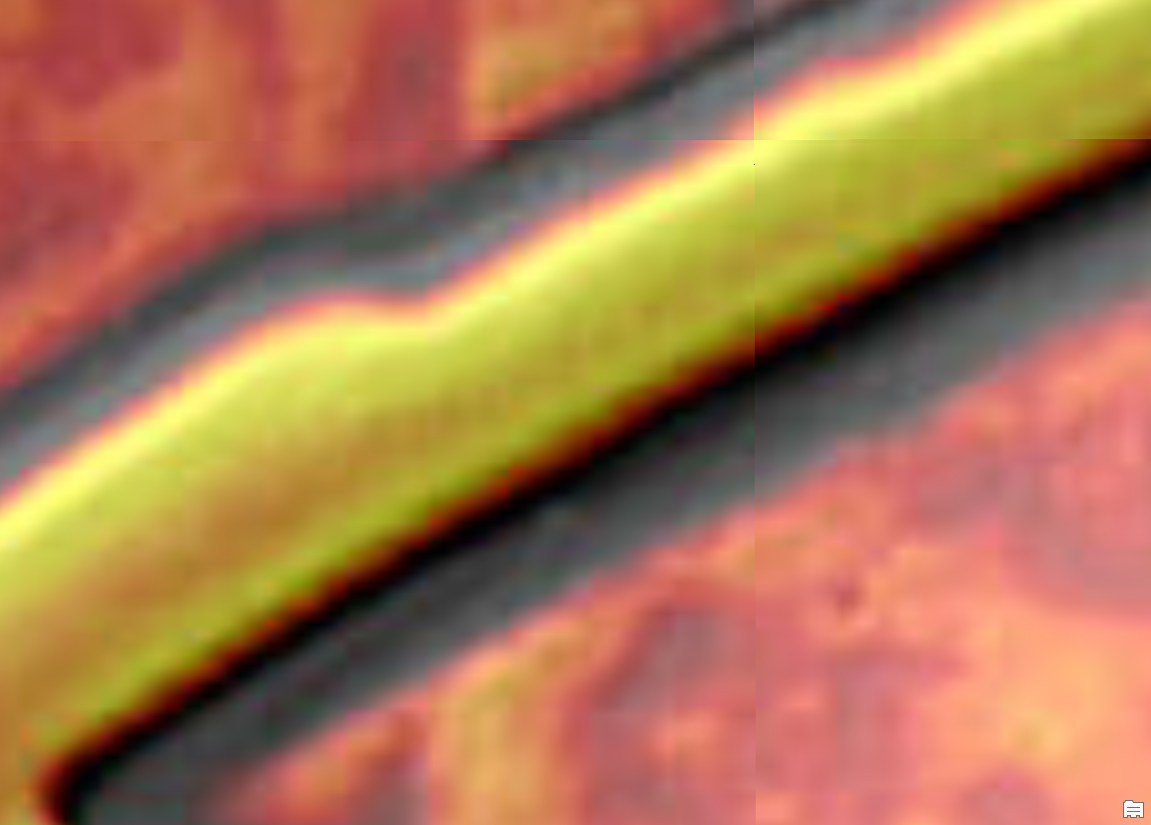 QL0 1-foot DEM
QL0 1-foot DEM HPI
Existing 3-meter DEM HPI
[Speaker Notes: GIS results provided by Rick Moore 
MnDOT Accuracy Test Results
Evaluation of High-Density Quality Level – 0 (HD QL0)
2020 Goodhue County Lidar Procurement Project 
 
3DGeomatics Lidar Acquisition Team Member Colin Lee (MnDOT Photogrammetrist) and MnDOT surveyors from the District-6 office analyzed a sample of high-density quality level-0 (HD QL0), lidar point cloud data (~30 point per square meter) from the 2020 Goodhue County lidar data acquisition.
 
HD QL0 Criteria
Standard QL0  			 	≥ 8.0 Pulse Density (ANPD) [pulse/m2]
High Density QL0	≥ 30+ Points/ m2 (exceeds minimum base spec for QL0 with a work order defined additional amount of points equal to or greater than 30 points per sq meter [suggested description described as HD QL0 or HD QL0-30])
Results
Test points represent open, hard, smooth surfaces.
The test results are showing that 90% of the lidar points evaluated have elevation values within 0.033 (ft) to 0.066 (ft) of actual, onsite, vertical survey results.   
As expected, a few outliers are falling up to 0.30 (ft) outside of the 90% distribution
 
Unit Conversion
Converting these results to centimeters, we see that the vertical accuracy of this HD QL0-30 lidar data is within 1.0 (cm) to 2.0 (cm) of onsite, vertical survey results.  
These values are better than the minimum lidar base specification of ≤ 0.03 m (≤ 3.0 cm / 1.181 in).  
 
0.033 ft = 0.396 inches = 1.00584 cm 
0.066 ft = 0.792 inches = 2.01168 cm 
 
 
Disclaimer
All publicly funded QL-0 lidar acquisitions must adhere to the USGS Lidar Base Specification vertical accuracy, pulse spacing and density criteria.  Although the 2020 Goodhue County QL0 lidar data procurement project collected Quality Level 0 (QL0), Non-vegetated vertical accuracy RMSEz = 5.0 cm as defined by USGS Lidar Base Specifications, the statement of work (SOW) was unique, it specified the acquisition collect lidar points at 30 points per square meter nominal pulsed density.  
 
The Goodhue SOW stated:
Aggregate Nominal Pulse Spacing (ANPS) (m) ≤0.35
Aggregate Nominal Pulse Density (NPD) (pls/m2) ≥ 8.0
DEM cell size (minimum) = 1.5m /1 foot
Point cloud deliverable must ≥30]
Early Results – Culvert Capture High Density QL0 (30pts/m2)
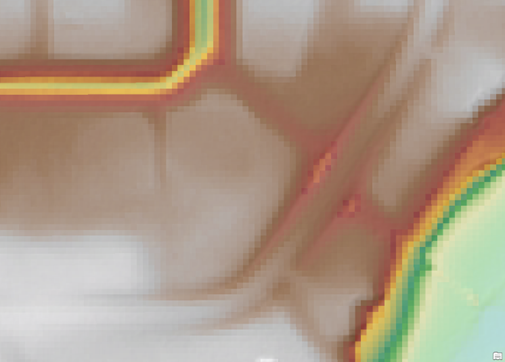 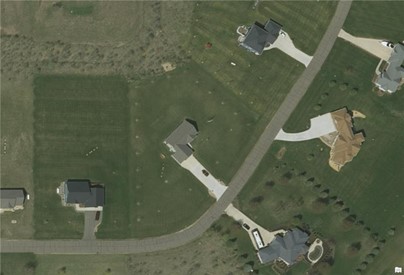 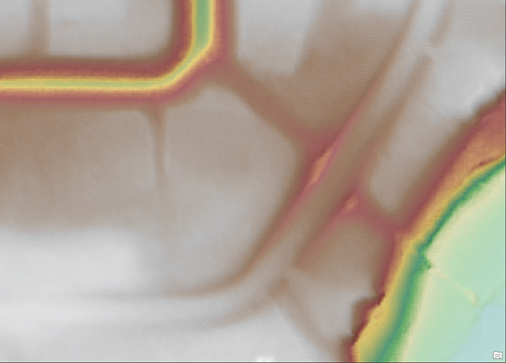 Existing 3-meter DEM
Existing 1-meter DEM
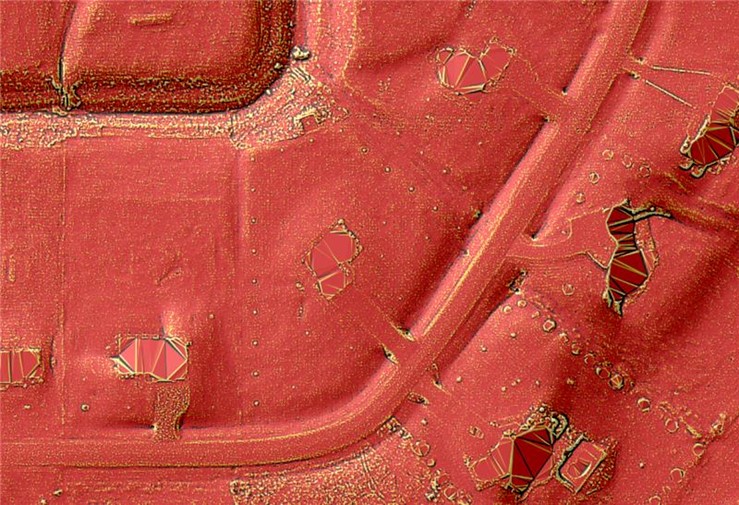 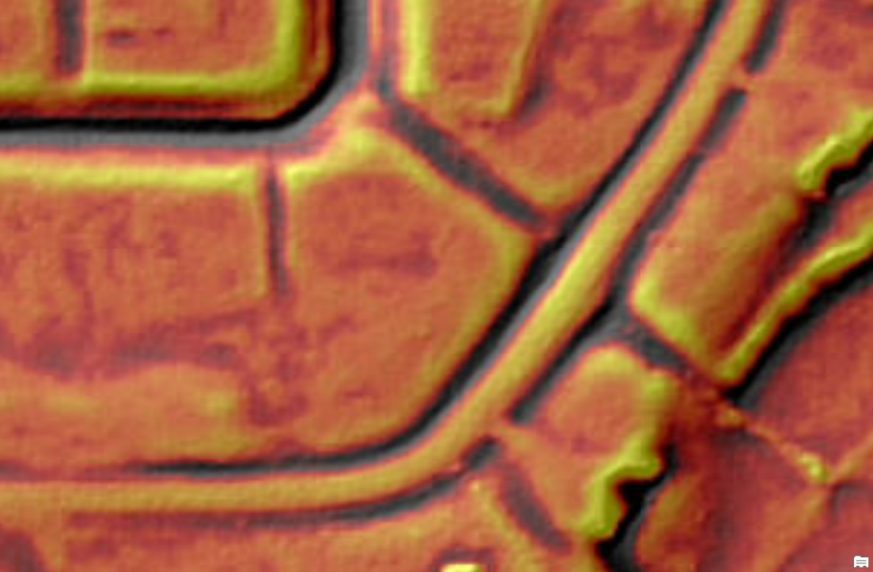 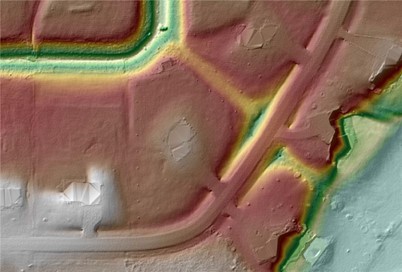 QL0 1-foot DEM HPI
QL0 1-foot DEM
Existing 3-meter DEM HPI
[Speaker Notes: GIS results provided by Rick Moore 

MnDOT Accuracy Test Results
Evaluation of High-Density Quality Level – 0 (HD QL0)
2020 Goodhue County Lidar Procurement Project 
 
3DGeomatics Lidar Acquisition Team Member Colin Lee (MnDOT Photogrammetrist) and MnDOT surveyors from the District-6 office analyzed a sample of high-density quality level-0 (HD QL0), lidar point cloud data (~30 point per square meter) from the 2020 Goodhue County lidar data acquisition.
 
HD QL0 Criteria
Standard QL0  			 	≥ 8.0 Pulse Density (ANPD) [pulse/m2]
High Density QL0	≥ 30+ Points/ m2 (exceeds minimum base spec for QL0 with a work order defined additional amount of points equal to or greater than 30 points per sq meter [suggested description described as HD QL0 or HD QL0-30])
Results
Test points represent open, hard, smooth surfaces.
The test results are showing that 90% of the lidar points evaluated have elevation values within 0.033 (ft) to 0.066 (ft) of actual, onsite, vertical survey results.   
As expected, a few outliers are falling up to 0.30 (ft) outside of the 90% distribution
 
Unit Conversion
Converting these results to centimeters, we see that the vertical accuracy of this HD QL0-30 lidar data is within 1.0 (cm) to 2.0 (cm) of onsite, vertical survey results.  
These values are better than the minimum lidar base specification of ≤ 0.03 m (≤ 3.0 cm / 1.181 in).  
 
0.033 ft = 0.396 inches = 1.00584 cm 
0.066 ft = 0.792 inches = 2.01168 cm 
 
 
Disclaimer
All publicly funded QL-0 lidar acquisitions must adhere to the USGS Lidar Base Specification vertical accuracy, pulse spacing and density criteria.  Although the 2020 Goodhue County QL0 lidar data procurement project collected Quality Level 0 (QL0), Non-vegetated vertical accuracy RMSEz = 5.0 cm as defined by USGS Lidar Base Specifications, the statement of work (SOW) was unique, it specified the acquisition collect lidar points at 30 points per square meter nominal pulsed density.  
 
The Goodhue SOW stated:
Aggregate Nominal Pulse Spacing (ANPS) (m) ≤0.35
Aggregate Nominal Pulse Density (NPD) (pls/m2) ≥ 8.0
DEM cell size (minimum) = 1.5m /1 foot
Point cloud deliverable must ≥30]
Early Results
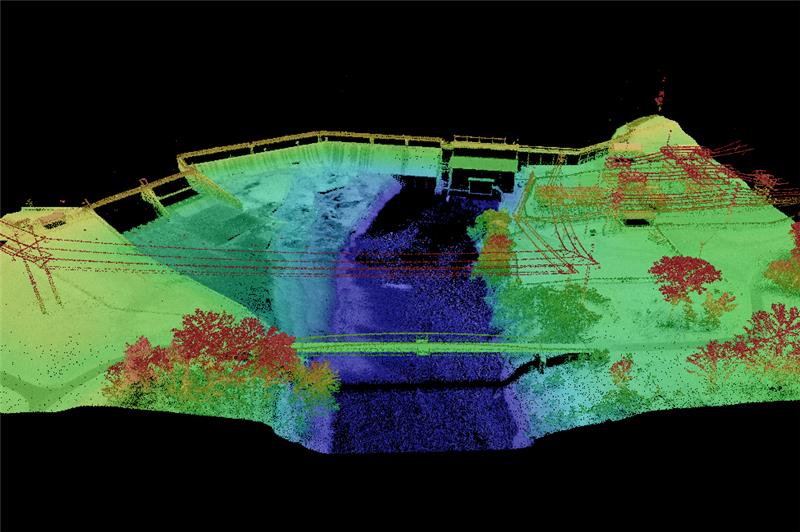 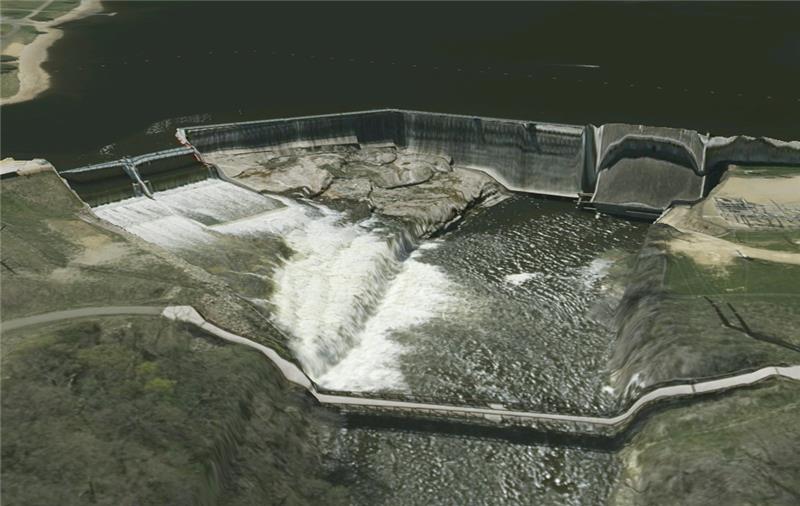 Imagery colored QL0 Lidar Point Cloud. Lake Byllesby Dam & Reservoir Dakota County.
HD QL0 Lidar Point Cloud. Lake Byllesby Dam & Reservoir Dakota County.
Next steps
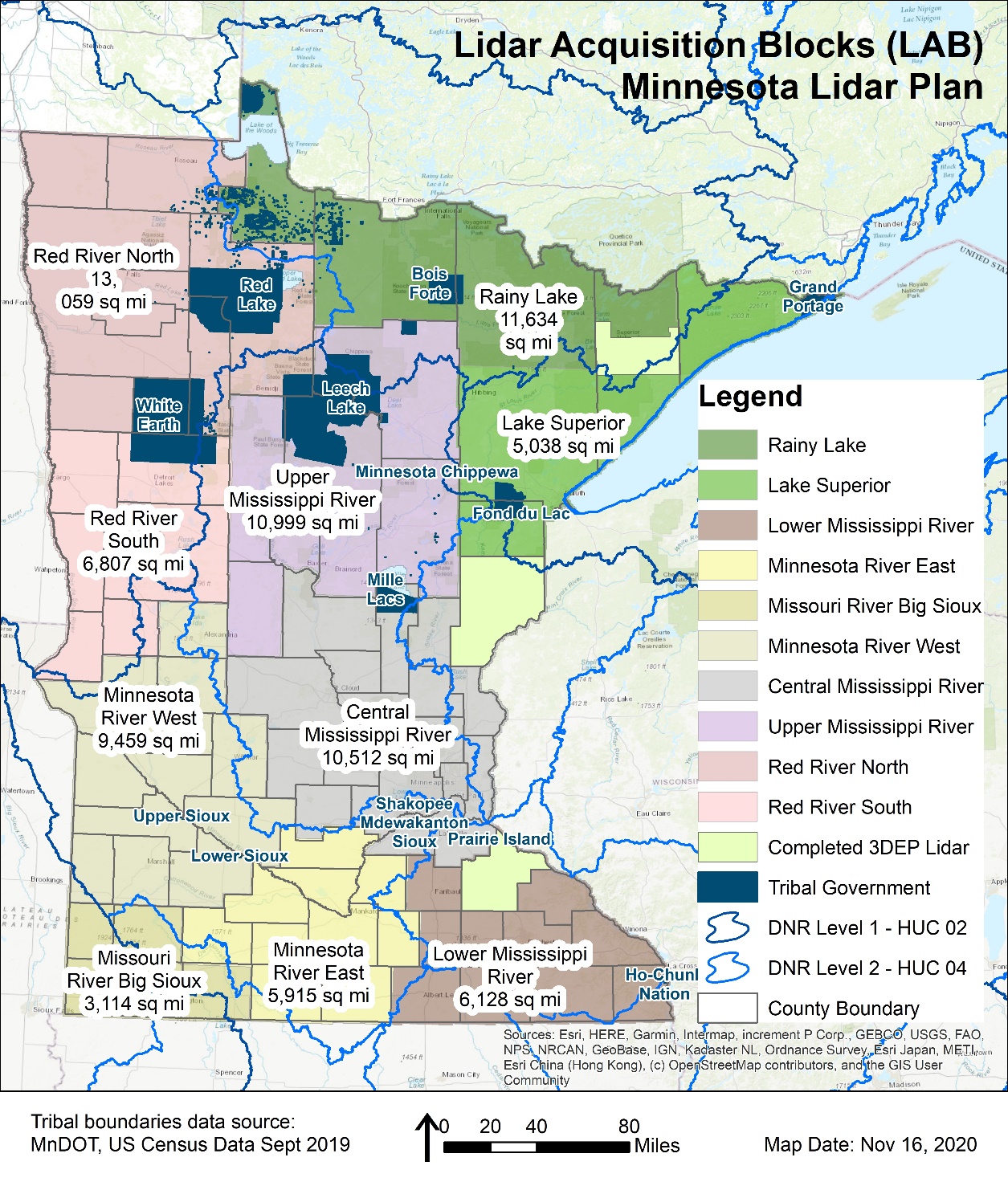 Future Acquisitions Under Consideration
Central Mississippi River LAB  
Red River North & South  LAB
Upper Mississippi River LAB
Other LAB's considered as potential partners are identified
Outreach: Central Mississippi River Lidar Acquisition Block
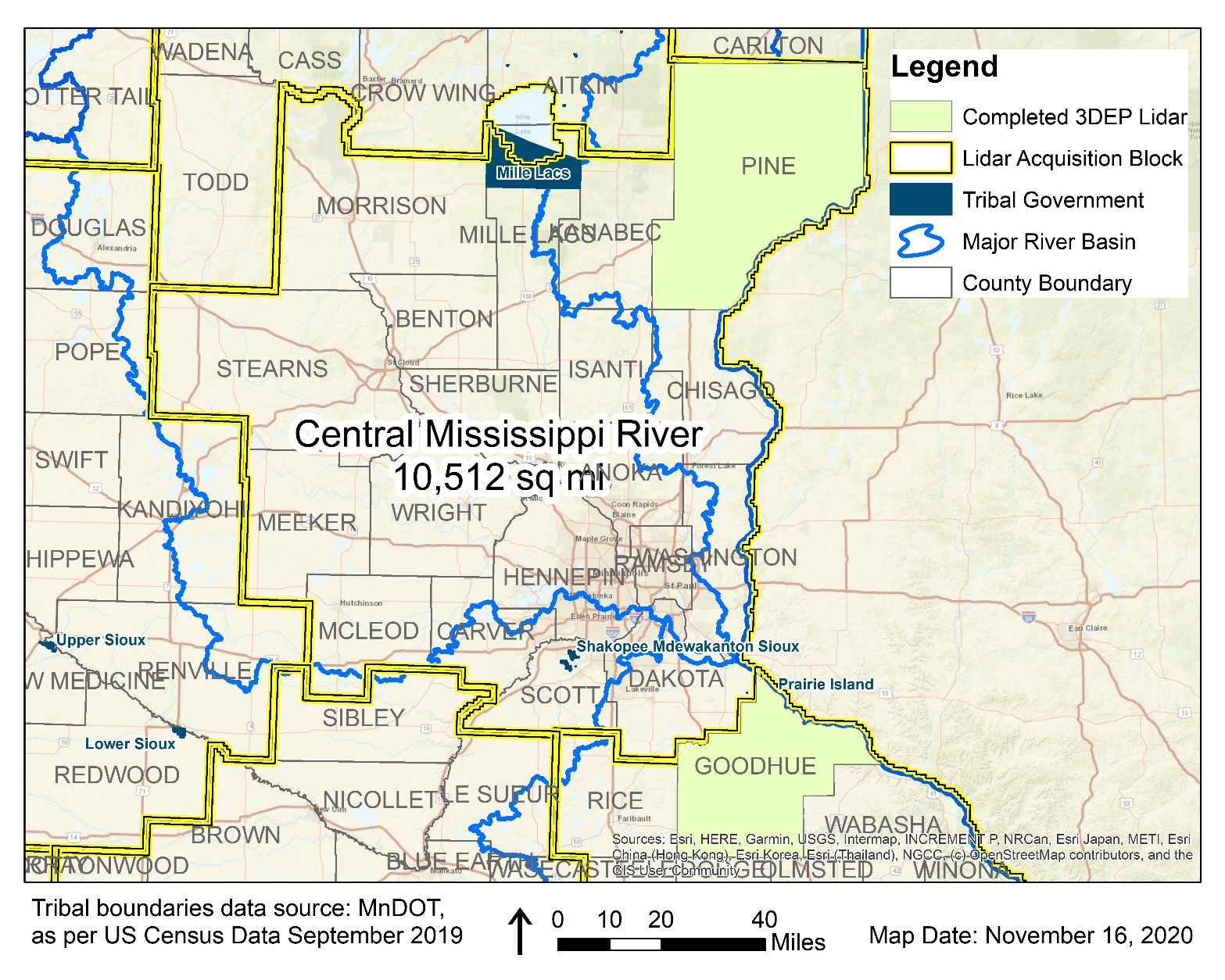 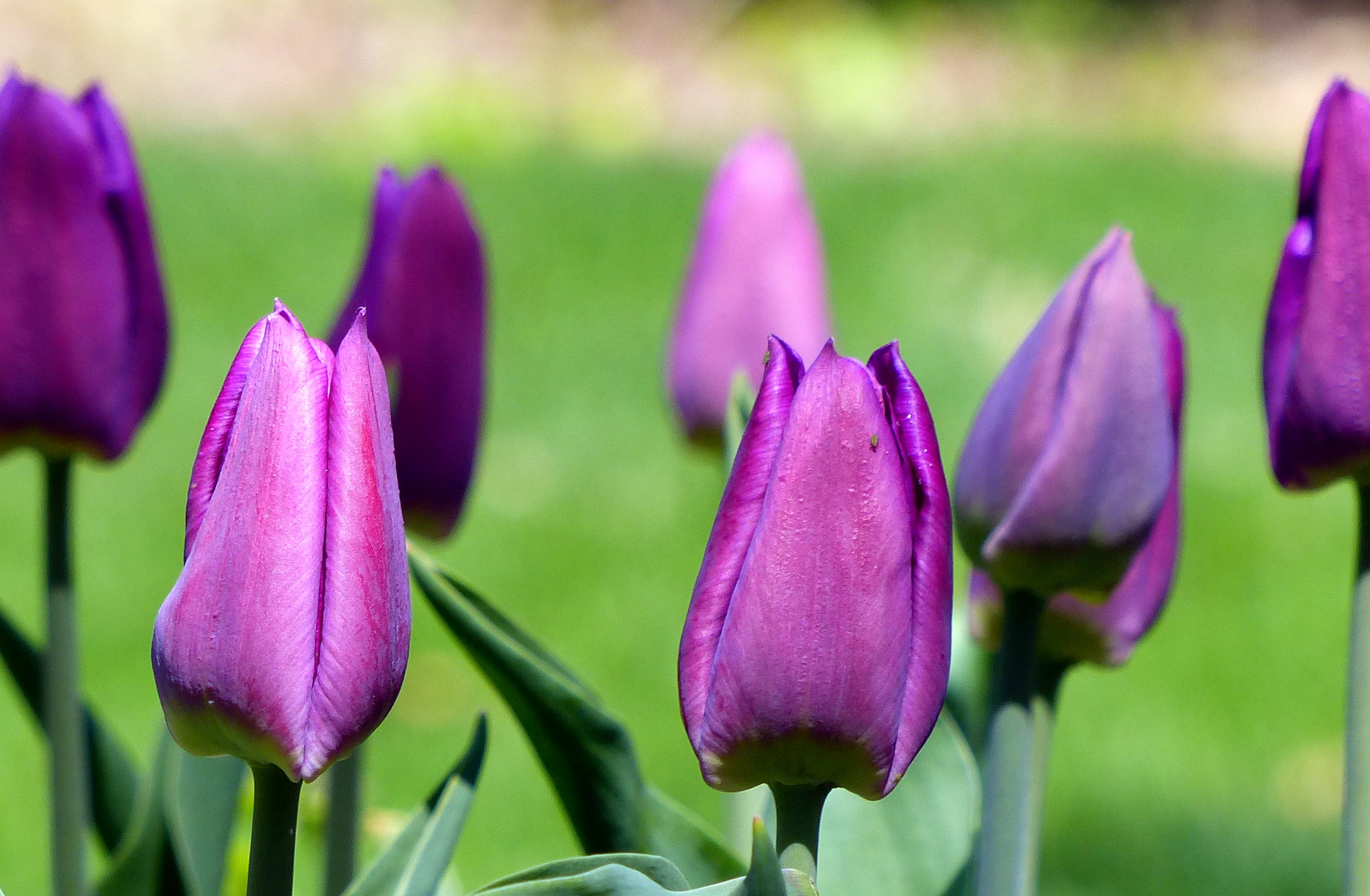 Break
Agenda Item 8
Archiving Implementation Report and Pilot Workgroup Approval
Ryan Mattke
Archiving Implementation Workgroup - Final Report
Mission statement:
Define and facilitate the implementation of an archive for Minnesota geospatial data by building on the work of the Archiving Workgroup
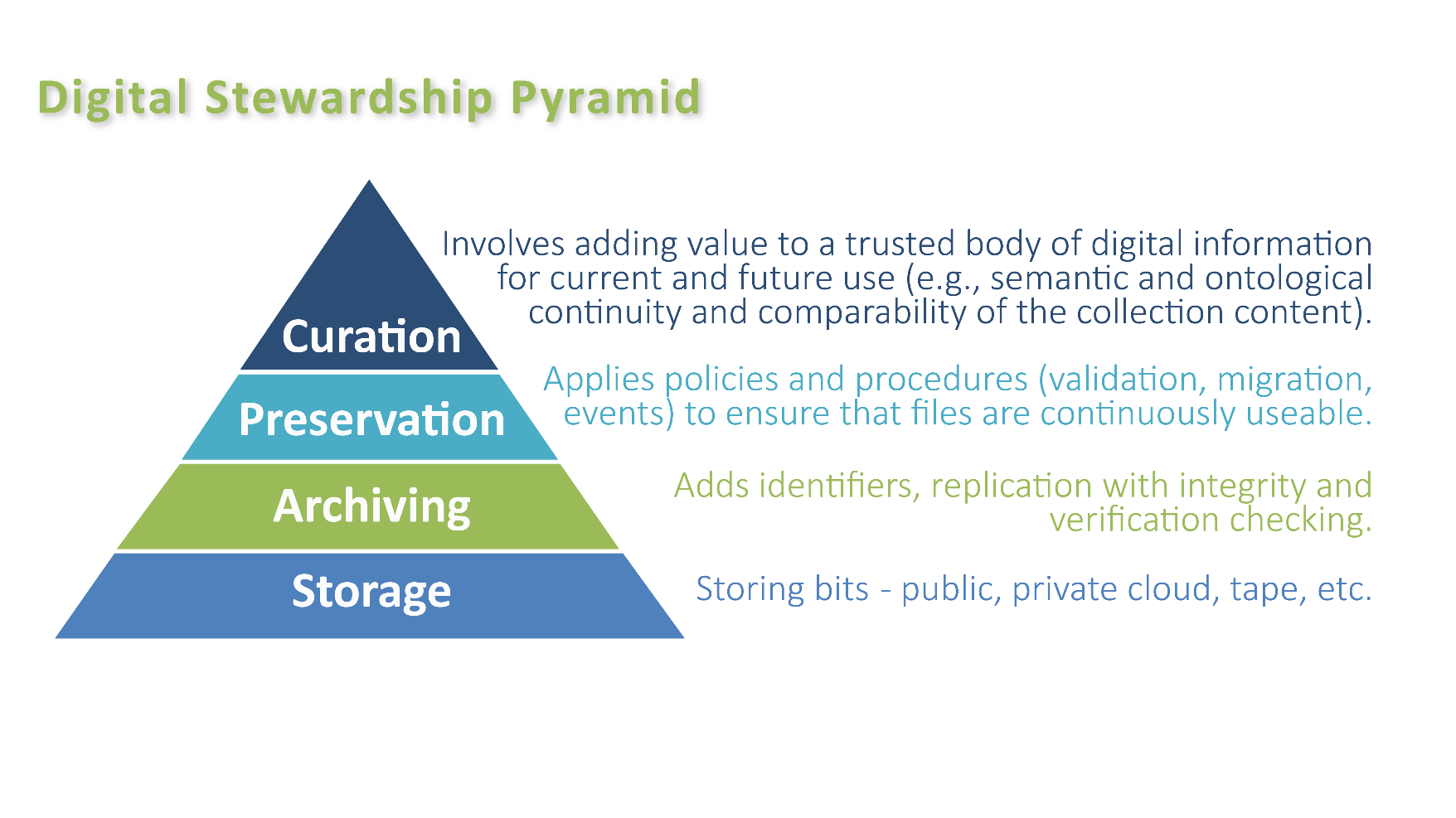 Archiving Implementation Workgroup
Members:
Sarah Barsness* - Minnesota State Archives
David Brandt+ - Washington County
Jennifer Corcoran - MN DNR
Jon Hoekenga - Met Council
Melinda Kernik - UMN Libraries
Len Kne* - UMN / U-Spatial
Leanne Knott - Goodhue County
Carol Kussmann + - UMN Libraries 
Brent Lund* - MNIT / MnGeo


Karen Majewicz* + -UMN Libraries (Vice Chair)
Andra Mathews + - MN DOT
Ryan Mattke* + - UMN Libraries (Chair)
Nancy Rader - MNIT / MnGeo
Soren Rundquist - EWG
Zeb Thomas - MNIT / MN DNR
Ben Timerson - MN DOT
Brandon Tourtelotte +- Pro-West & Associates
 

* Subgroup Lead
+ Final Report Subgroup
Archiving Implementation Workgroup - Final Report
Final Report - Selected Key Findings:

1. Program Design
Governance framework consists of a GAC Archiving Committee, an Operations Group, and a Working Team
Staffing needs will be ongoing and include at least one full-time Archivist. Recommendations also include at least one Archival Assistant and a software developer ‒ full time at first, part-time after launch. 
Coordination strategy includes an outline of the benefits for the Minnesota geospatial community, as well as specific roles for Data Providers, Data Consumers, and Project Sponsors
Archiving Implementation Workgroup - Final Report
Final Report - Selected Key Findings:


2. Technology

File formats – the archive will store the original formats, but may also create and store alternative formats.
Metadata – necessary for archiving includes descriptive metadata, structural & technical metadata, and administrative metadata.
Infrastructure – recommendations for storage, discovery platform, and exit strategy.
Archiving Implementation Workgroup - Final Report
Final Report - Selected Key Findings:

3. Workflows
Building on the previous work outlined in the Archiving Strategy Report, the group devised two paths for adding geospatial data to the archive: 
Path 1: Data ingested from the Commons – all Commons data will by default be eligible for archiving and will be added to the archive on an annual basis or more frequently as deemed by the Archivist or data provider.
Path 2: Items added directly from data providers – all other eligible data. This data will receive curatorial review before being accepted, and the Archivist will work with the data provider to prepare files for consumption.
Archiving Implementation Workgroup - Final Report
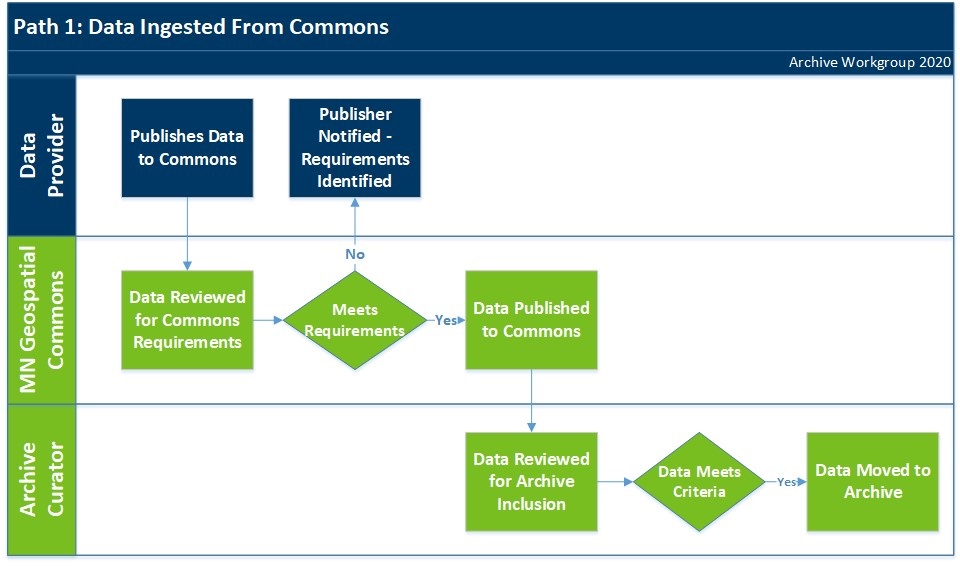 Archiving Implementation Workgroup - Final Report
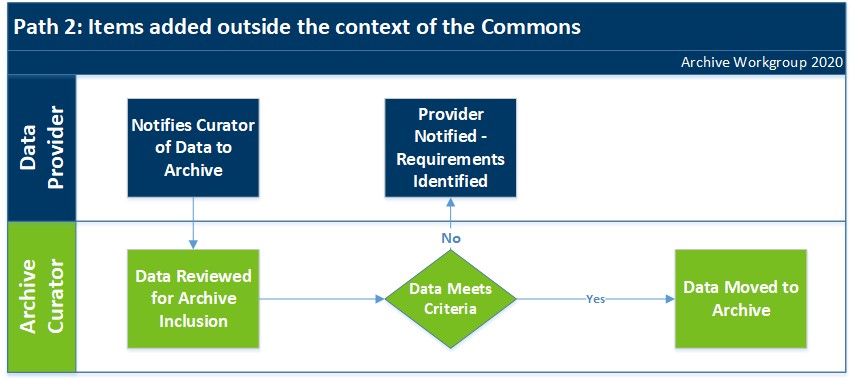 Archiving Implementation Workgroup - Final Report
Final Report - Selected Key Findings:

The archive system will require continual administration and management. These tasks are designed to ensure accurate preservation and continuous accessibility of the collections. Key activities will include:
Data management
Fixity checks
Performing backups
Verifying file format accessibility
Conducting systems Review
Archiving Implementation Workgroup - Final Report
Final Report - Selected Key Findings:



4. Funding

Our Funding strategy recommendation is to pursue a legislative appropriation while also exploring the potential for grant funding during the implementation phase.
Archiving Pilot Workgroup - Proposed
Final Report - Selected Key Findings: 

TIMELINE
Archiving Implementation Workgroup - Final Report
Next Steps

Create an Archiving Pilot Workgroup
Continue to pursue funding strategies in order to build the foundation for a funding ask, likely in the 2023 legislative session.
Archiving Implementation Workgroup - Final Report
Questions?
Archiving Pilot Workgroup - Proposed
Mission Statement:
Evaluate and test a range of potential archive technologies, create a proof of concept with sample sets of data, and continue to perform community outreach in order to build on the work of the Archiving Implementation Workgroup and the Archiving Workgroup.

Objectives:
Evaluate and test potential archive technologies
Create a proof of concept with pilot data sets in a repository
Send appropriate communications in order to continue to build support for the archiving effort within identified stakeholder communities
Archiving Pilot Workgroup - Proposed
Group Members

Pilot Subgroup
Sarah Barsness - Minnesota State Archives
Melinda Kernik – UMN Libraries
Carol Kussmann – UMN Libraries
Karen Majewicz – UMN Libraries (Subgroup Lead)
Ryan Mattke – UMN Libraries
Zeb Thomas - MNIT / MN DNR
Outreach Subgroup
Andra Mathews – MN DOT
Ryan Mattke – UMN Libraries (Subgroup Lead)
Nancy Rader - MNIT / MnGeo

Resource People (consulted as needed)
Jon Hoekenga - Met Council
Randy Knippel - Dakota County 
Brent Lund - MNIT / MnGeo
Jesse Reinhardt - Hennepin County
Archiving Pilot Workgroup - Proposed
Planned activities and deliverables:

Evaluate and test potential archive technologies (May-October 2021)
Draft outline of presentation for GIS/LIS (May 2021)
Create a proof of concept with pilot data sets in a repository (October 2021)
Engage with data creators at various levels of government, academic institutions, and relevant stakeholders (begin sending communications by July 2021)
Present at 2021 GIS/LIS (October 2021)
Report for GAC (December 2021)
Archiving Pilot Workgroup - Proposed
Questions?
Agenda Item 9
Legislative Update
Dan Ross
Digital Coast Act – signed December 2020
Provides statutory authority for and revises the National Oceanic and Atmospheric Administration's (NOAA's) Digital Coast program. (The program currently exists under NOAA to provide data, tools, and training that communities use to manage their coastal resources.)
Victoria Reinhardt – NACo efforts
Agenda Item 10
Updates on GAC Priority Projects and Initiatives
Cory Richter
Updates on GAC Priority Projects and Initiatives
1. Most recent success 
2. Experiencing a barrier?
3. Next task
GAC Priorities
GAC Priorities
GAC Priorities
Priority 2: Statewide publicly available parcel data
Most recent success: 
Meeting of the Parcel and Land Records Committee and establishment of an Open Data Parcel subcommittee co-chaired by Ryan Stovern and Alison Slaats. The goal of the subcommittee is to build an aggregated parcel data viewer, educate end users on proper parcel data usage, work with outreach committee to advocate for open data.
2. If you are experiencing a barrier:
none
3. Next task: 
Set up of meeting of subcommittee to define next steps and timeline to work towards sharing parcel data publicly for open data counties
Priority 3: Updated and aligned boundary data
Most recent success: 
The Parcel and Land Records Committee established the Boundary Alignment subcommittee. 
2. If you are experiencing a barrier:
none
3. Next task: 
A goal of the subcommittee is to build a PLSS inventory map and increase awareness on why alignment is necessary.
Priority 4: Road Centerline Data
Most recent success: 
Internal statewide aggregation of road centerlines with address ranges to the NG911 data model
2. If you are experiencing a barrier:
Challenges but not barriers
3. Next task: 
Snapping across county boundaries
Priority 5: Address Points Data
Most recent success: 
Statewide aggregation of address points to the NG911 data model
2. If you are experiencing a barrier:
Challenges but not barriers – not currently available to provide to the public
3. Next task: 
Statewide aggregation of updated data from authoritative sources
Priority 8: New Lidar Acquisition
Most recent success: 
Successful grants for NE MN and Southern MN
2. If you are experiencing a barrier:
Challenges but not barriers 
3. Next task: 
Completion of Joint Funding Agreements with each funding partner and completion of Task Order for each acquisition
Priority 9: Improvements to the MnGeo Image Service, such as Web Mercator support, tiling, and complementary options such as “composite of latest leaf off imagery”, and downloading options
Most recent success: 
Update of image service with Ramsey County 0.5 ft 2020 leaf-off imagery (natural color and CIR) 
Update of composite image service with 2020 leaf-off imagery of the 7-county Twin Cities metropolitan area and 2019 statewide NAIP leaf-on imagery from the USDA Farm Service Agency
2. If you are experiencing a barrier:
none
3. Next task: 
Follow up on recommendations of Image Service Sustainability Committee to add and retire some image layers.
Priority 14: Remonumentation of all section corners
Most recent success: 
Parcel and Land Records Committee established the Remonumentation subcommittee.
2. If you are experiencing a barrier:
none
3. Next task: 
A goal of the subcommittee is to build a legislative proposal for remonumentation
Agenda Item 11
Announcements
Next Meeting
May 26, 2021